TradeBook: Getting Started
Mike B.
1
DISCLAIMER
Mike Baehr
History Prior to Trading:

Trading History:


Trading Strategies:


Hobbies:
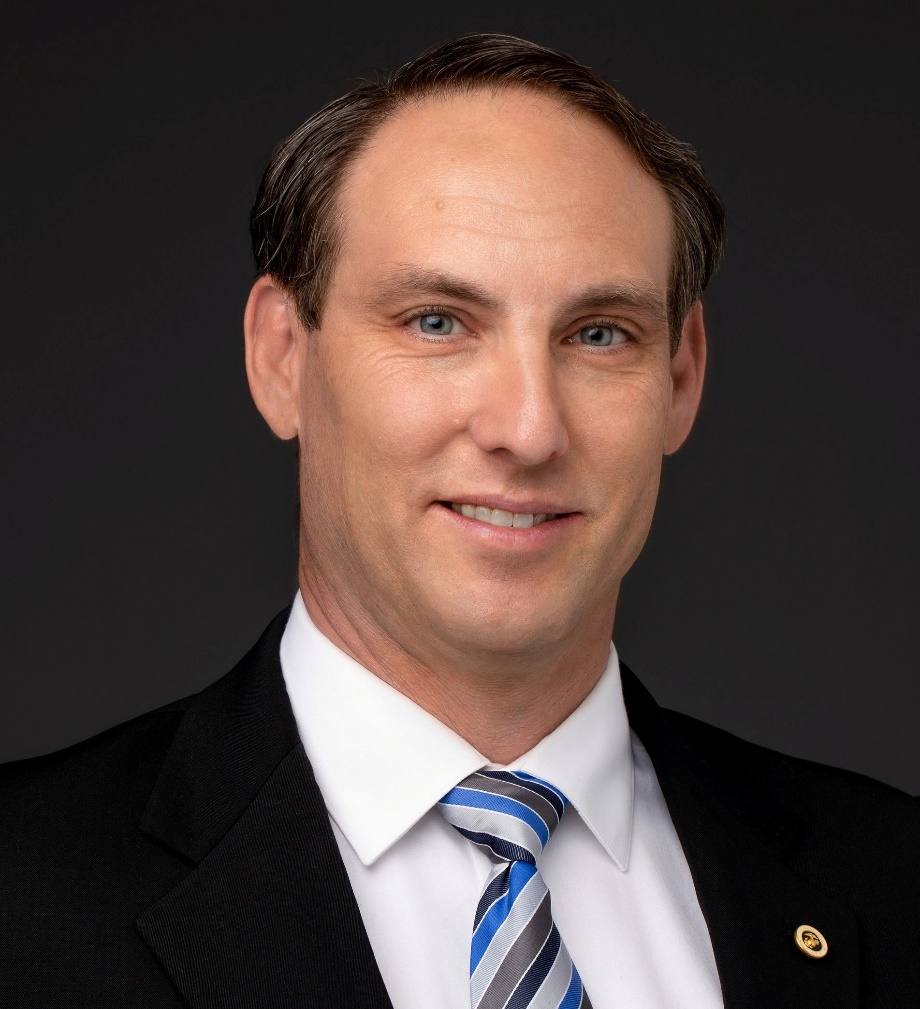 Overview
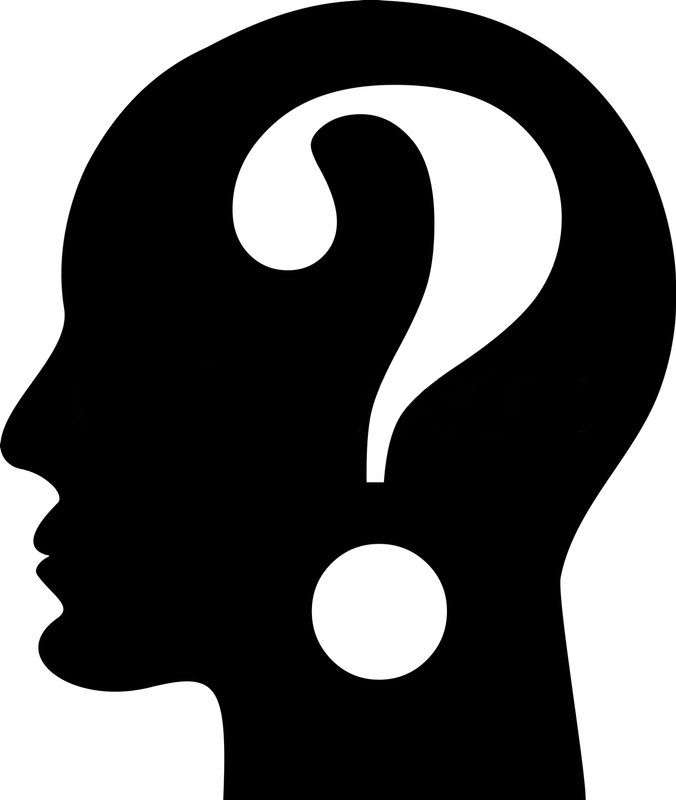 mike@peakcapitaltrading.com